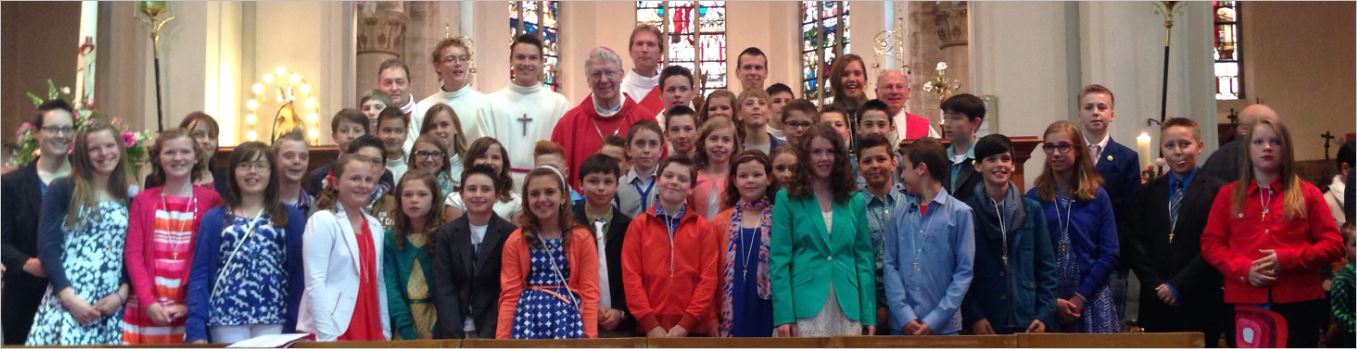 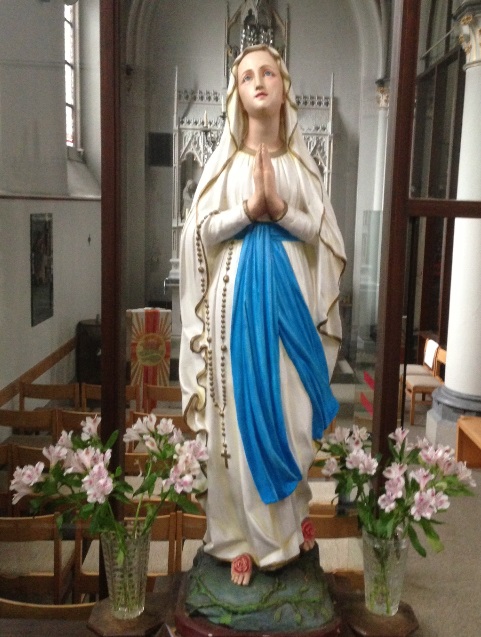 F
N
S
B
L
A
T
I
E
E
A
5 mei 2014
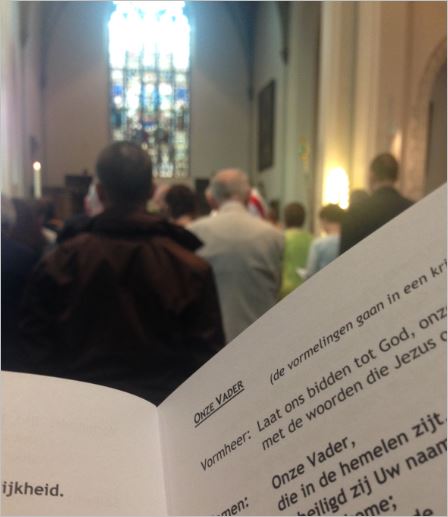 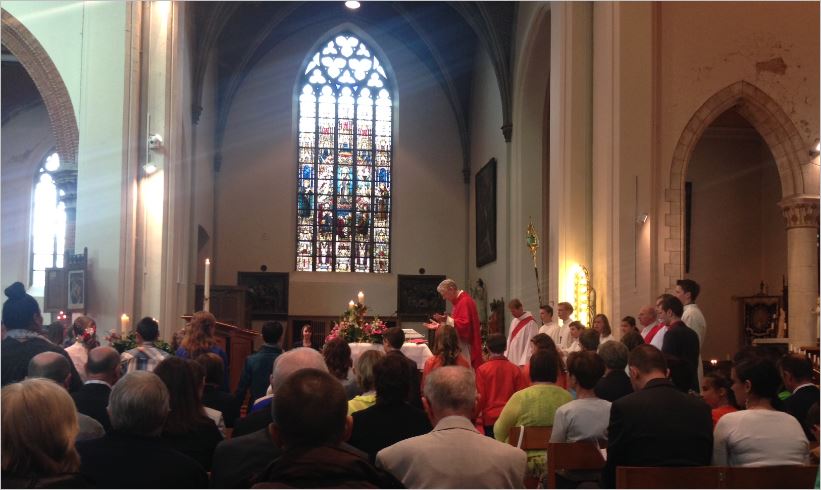 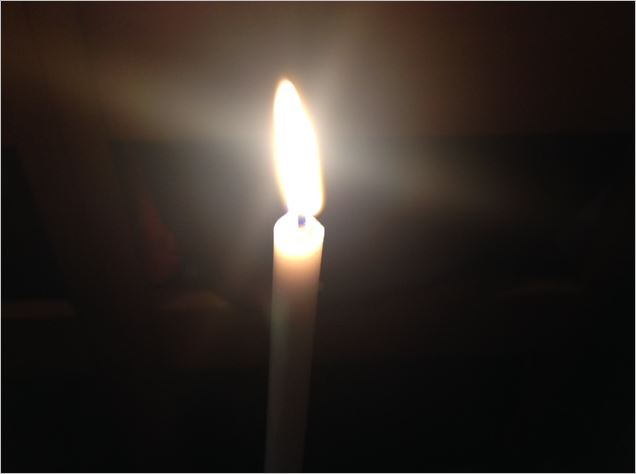 Bidden is praten vanbinnen met God
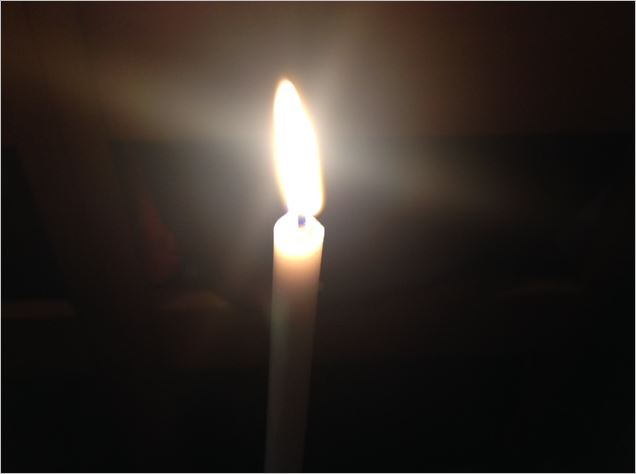 alleen op je kamer , de deur in het slot.
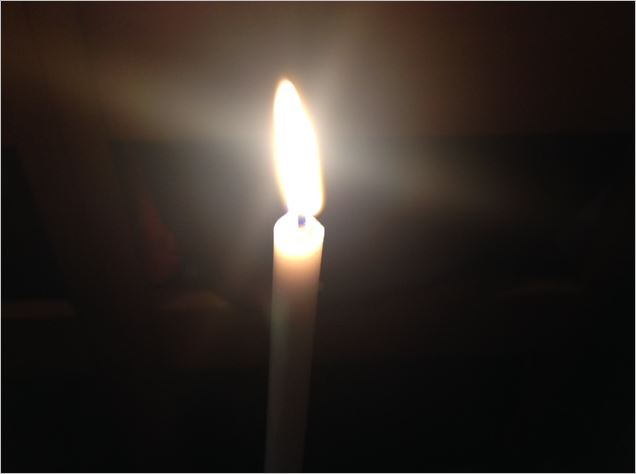 Bidden is zeggen wat diep in je leeft.
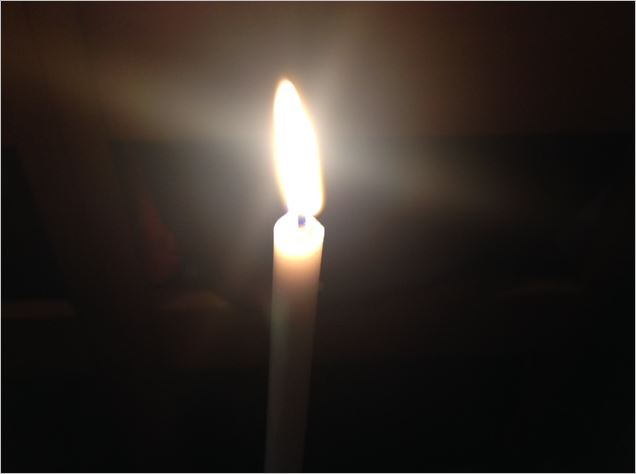 Bidden is blij zijn        ~
        dat Hij om je geeft.
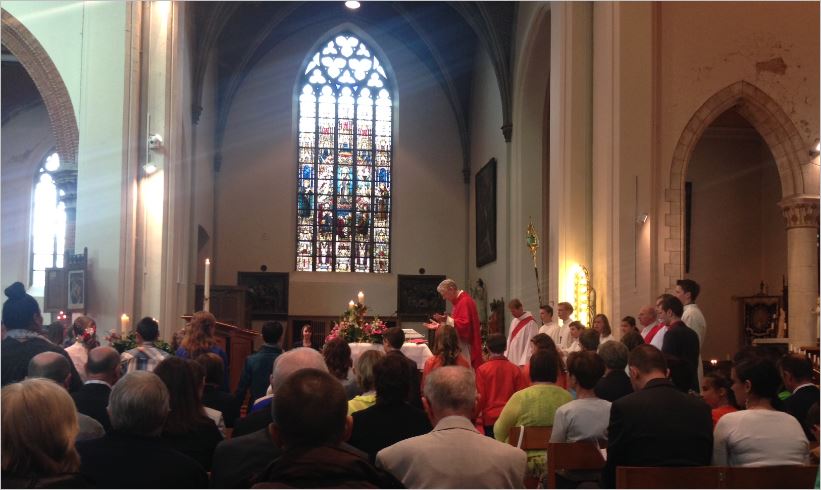 Bidden is blij zijn met alles wat mag.
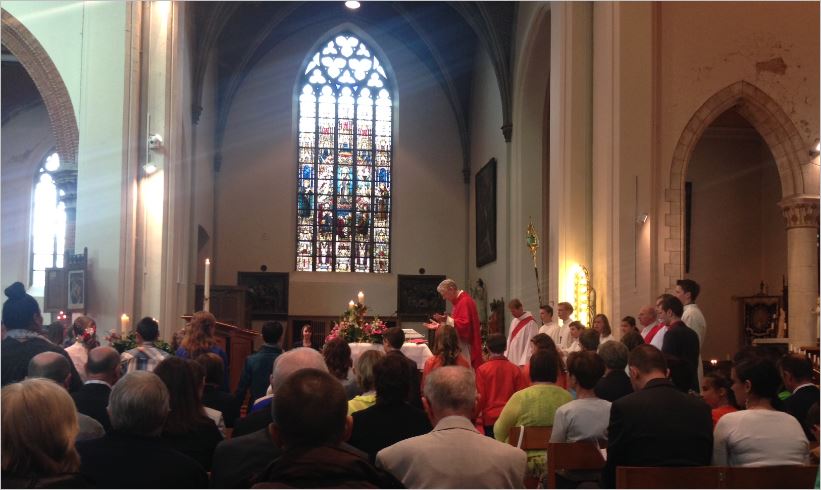 Bidden is knielen met heilig ontzag.
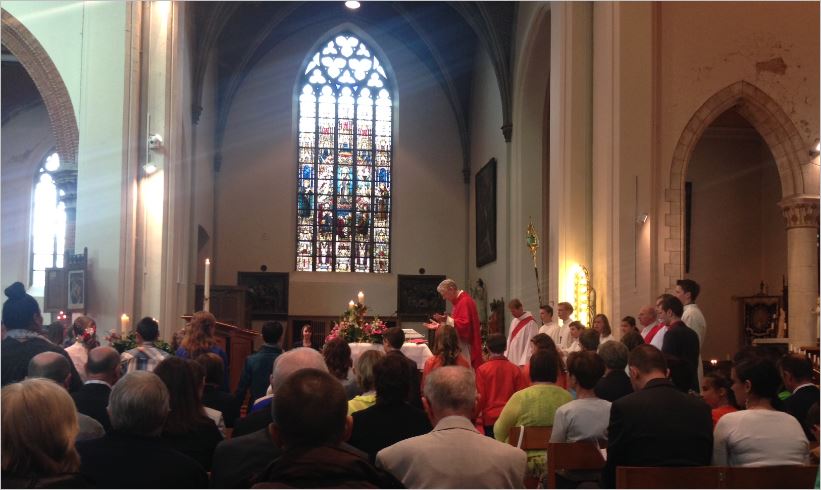 Bidden is huilen om onrecht en nood.
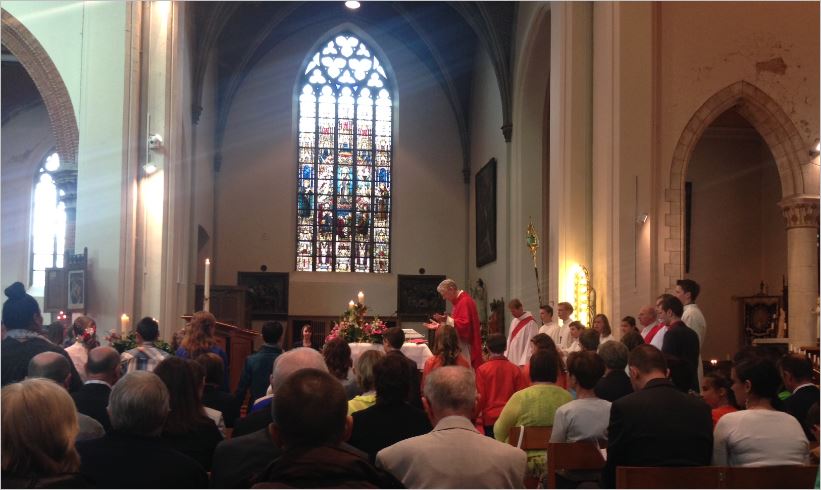 Bidden is huilen     ~
bij Vader op schoot.
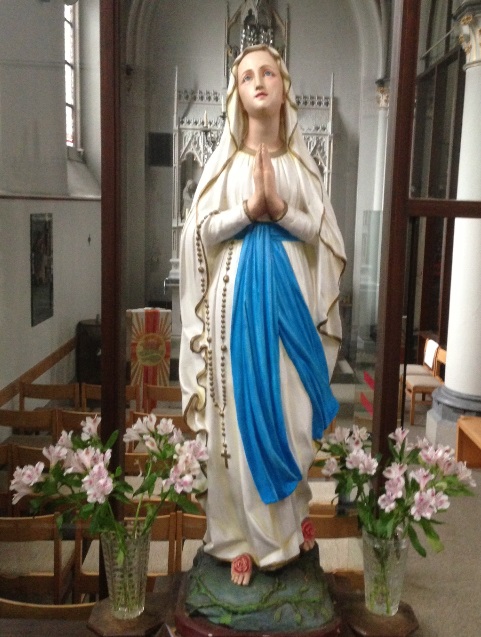 Bidden is fluisteren zacht en oprecht.
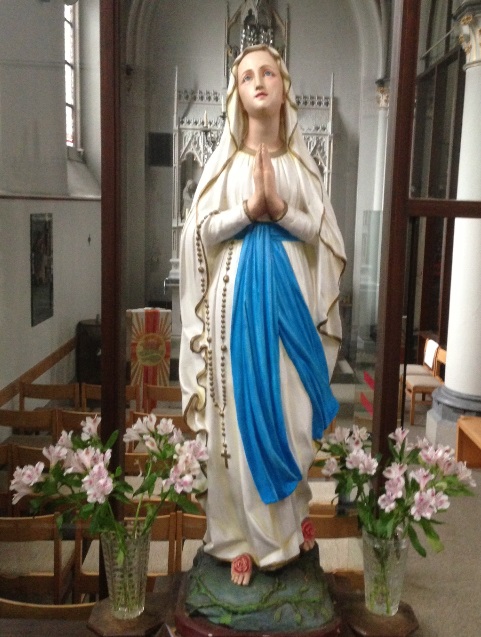 Bidden is luisteren naar wat Hij zegt.
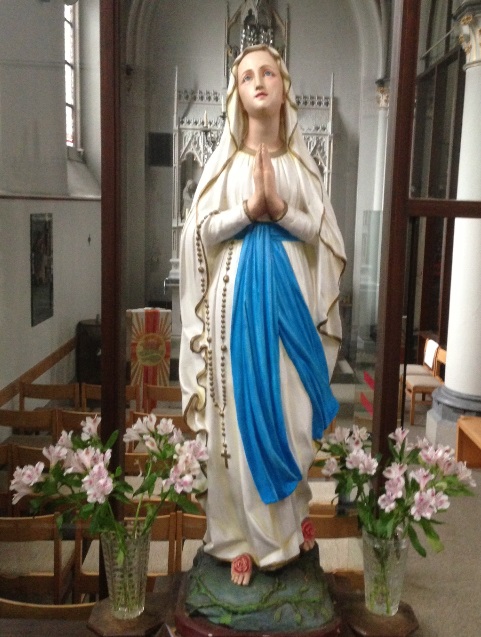 Bidden is stil zijn tot alles verstomt.
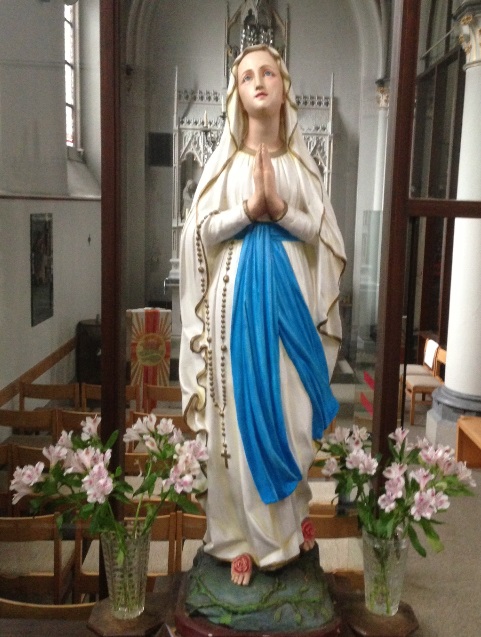 Bidden is wachten
~
op Jezus die komt.
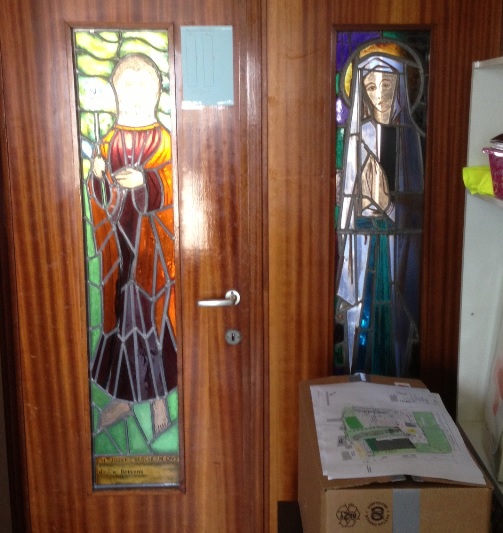 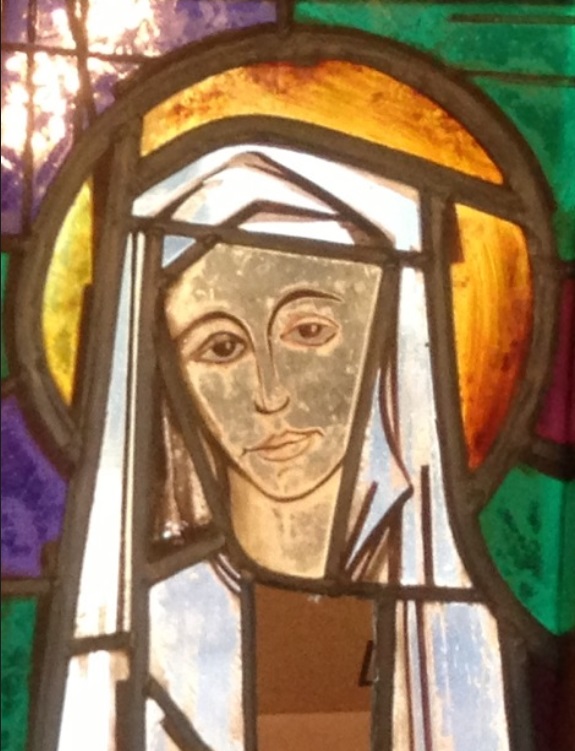 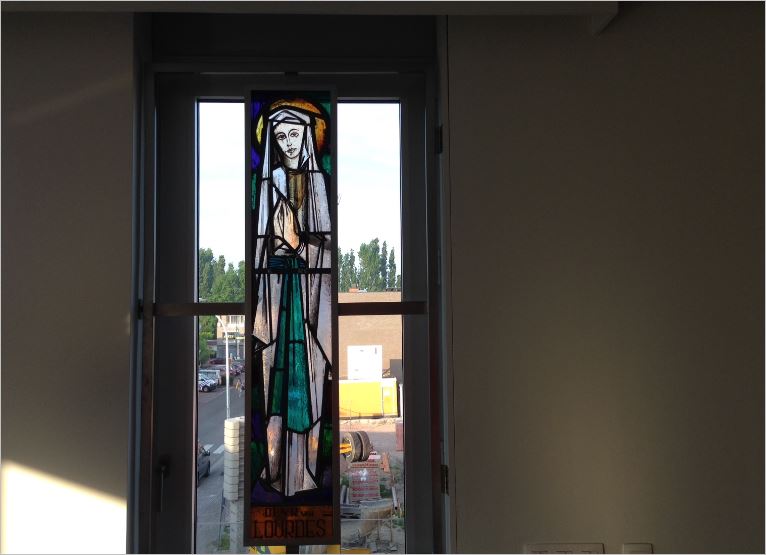 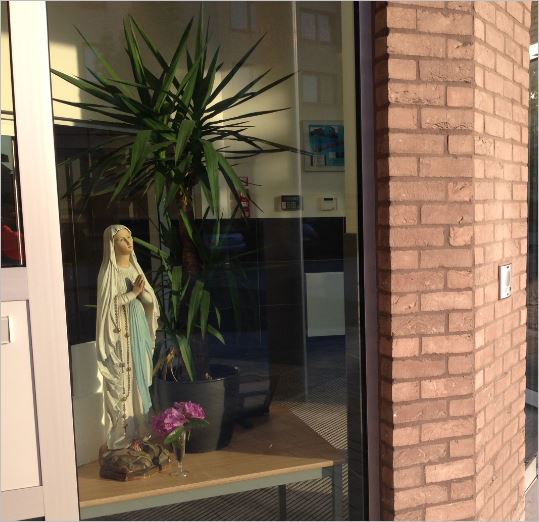 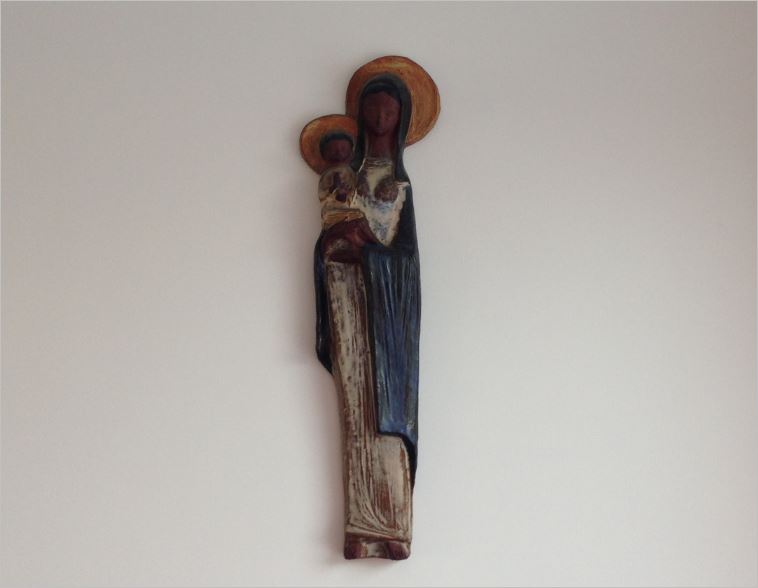 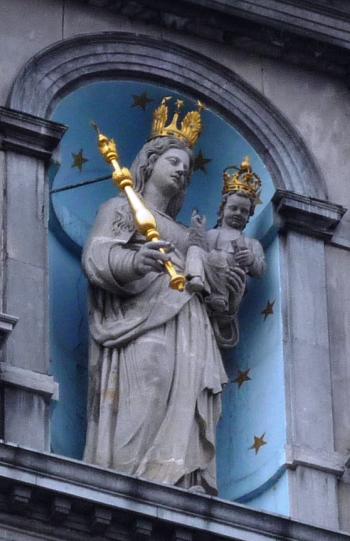 Liefde gaf u duizend namen

Liefde gaf u duizend namenGroot en edel, schoon en zoet,Maar geen een die 't hart der VlamenEven hoog verblijden doetAls de naam, o moedermaagd,Die gij in ons landje draagt,Schoner klinkt hij dan al d'and'ren:Onze Lieve Vrouw van Vlaand'ren (bis).
Waar men ga langs Vlaamse wegen,Oude hoeve, huis of tronk,Komt men u, Maria, tegen,Staat uw beeltenis te pronk,Lacht ons toe uit lindegroen,Bloemenkrans of blij festoen,Moge 't nimmer dier verand'ren,O gij Lieve Vrouw van Vlaand'ren (bis).
Blijf in 't Vlaamse harte tronen Als de hoogste koningin Als de beste moeder wonen In elk Vlaamse huisgezin Sta ons bij in alle nood Nu en in het uur der dood Ons, uw kind'ren, en ook d'and'ren Liefste Lieve Vrouw van Vlaand'ren (bis)
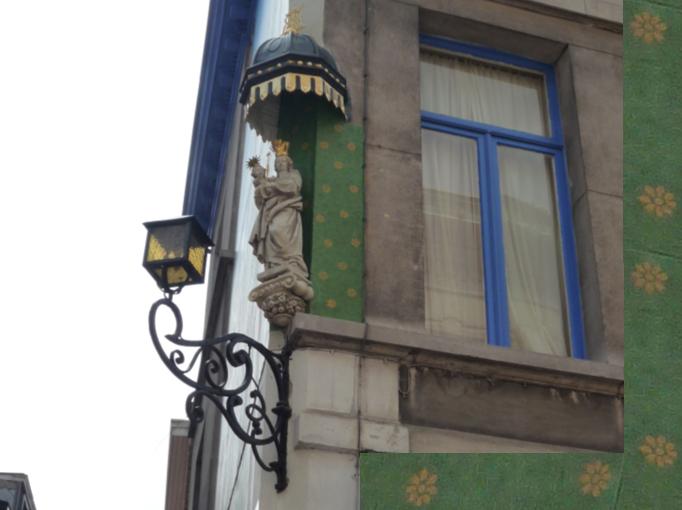 Lief Vrouwke, ik kom niet om te bidden

Lief Vrouwke, ik kom niet om te bidden,maar om een poos bij U te zijn.Ik heb U niets te geven, niets te vragen, deze dag.Ik bezit alleen de grote vreugde, dat ik U bekijken mag (x2).
Lief Vrouwke, ik kom niet om te spreken,maar om een poos bij U te zijn.Ik heb U niets te zeggen, niets te vragen, deze dag.Maar bewaar voor mij de grote vreugde, dat ik U bekijken mag (x2).
Lief Vrouwke, ik kom niet om te zingen, maar om een poos bij U te zijn.Ik heb U niets te bieden, niets te vragen, deze dag.Laat voor mij alleen de grote vreugde,als ik Moeder zeggen mag (x2).
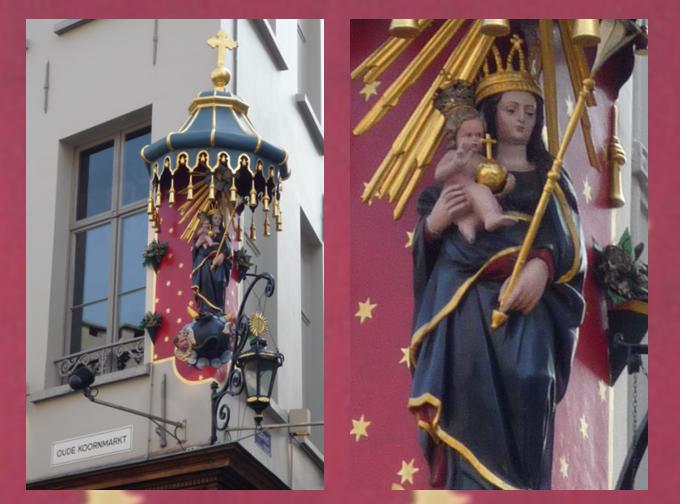 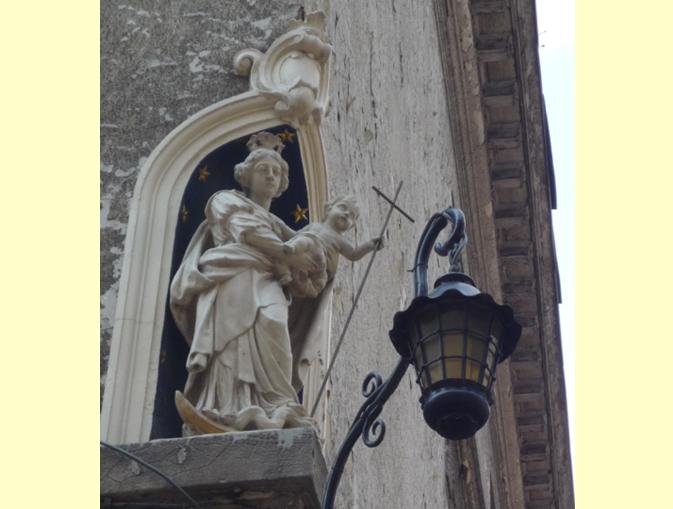 Te Lourdes op de bergen

Te Lourdes op de bergen verscheen in een grot vol glans en vol luister de Moeder van God
Ave, Ave, Ave Maria! Ave, Ave, Ave Maria!
Zij riep Bernadette, een nederig kind "Wie zijt gij, vroeg 't meisje, die u daar bevindt?“

Ave, Ave, Ave Maria! Ave, Ave, Ave Maria!
"Ik ben d'Onbevlekte en zuivere Maagd gans vrij van de zonde heb ik God behaagd.“

Ave, Ave, Ave Maria! Ave, Ave, Ave Maria!
Zij deed er ontspringen een klare fontein met helende waat'ren, als waar medicijn

Ave, Ave, Ave Maria! Ave, Ave, Ave Maria!
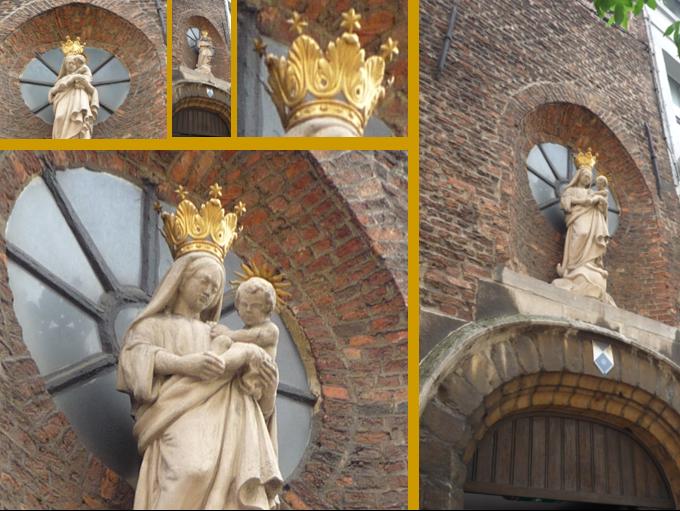 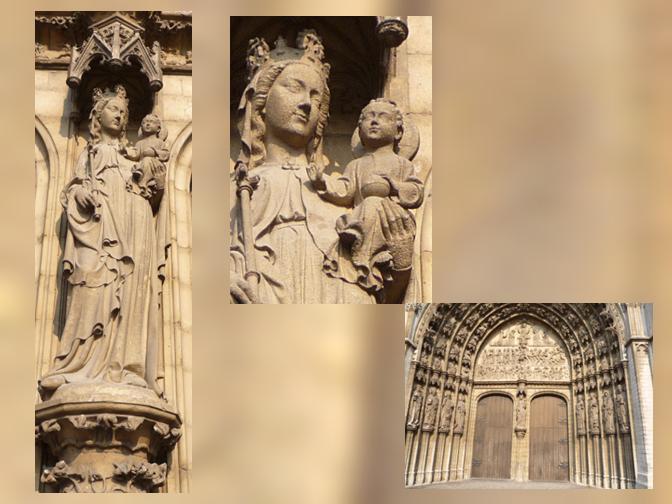 Lieve Vrouwe van ons land

Lieve Vrouwe van ons land met Uw kroon of sleep van kant,
en getorst door ruwe hand langs de vlakke wegen.
Lieve Vrouw langs beemd en gaard,
Lieve Vrouwke bij de haard,
door geslachten vroom bewaard,
schenk ons volk Uw zegen.

Ave Maria,  Ave Maria, Ave Maria!
2. Moeder die op Vlaanderen waakt van zo lang ons heugnis raakt,
al wat Vlaand’rens grootheid maakt heb Gij ons gegeven:
eenvoud, adel van gemoed, moederweelde, minnegloed,
reinheid en de stille moed voor Uw Zoon te leven.

Ave Maria, Ave Maria, Ave Maria !
3. Gij hebt ons de vree gebracht na zo meen’ge bange nacht.
Bij U vond ons volk de kracht ‘t eigen huis te bouwen.
Lieve Vrouwe ‘t allen tijd, blijve Vlaand’ren U gewijd,
in de zeeg’ als in de strijd, in al vreugd’ en rouwen.

Ave Maria, Ave Maria, Ave Maria !
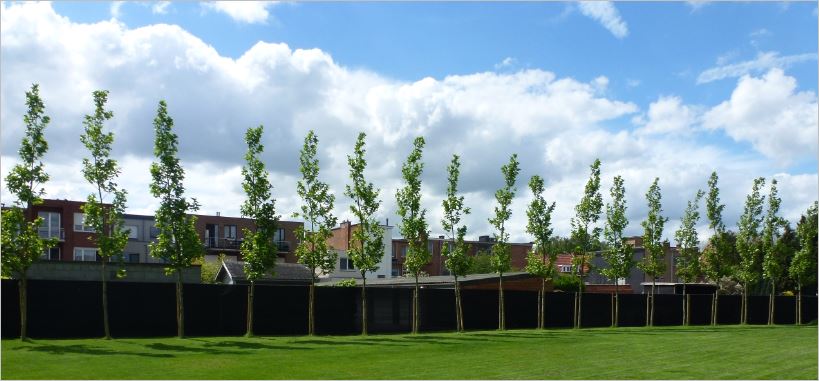 Goeiemorgen,

Ken jij de school achter  . . . . . . . . bomen?
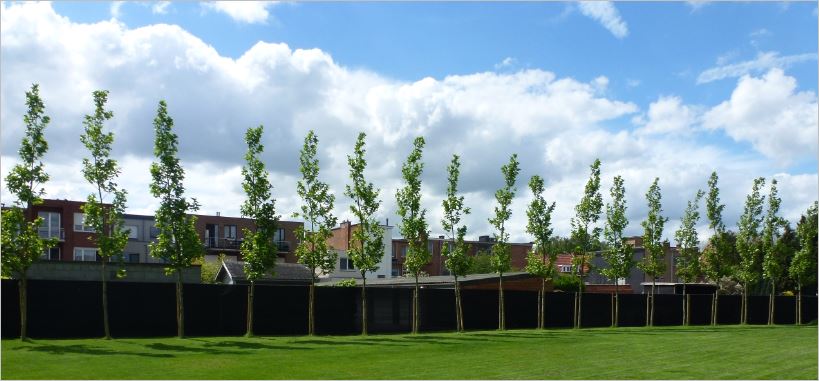 Goeiemorgen,

Ken jij de school achter               bomen?
18
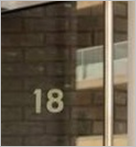 Idsteinlaan
M
B
a
u
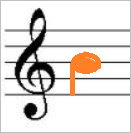 M
B
a
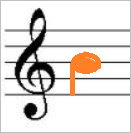 .
M
.
a
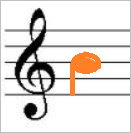 .
M
.
.
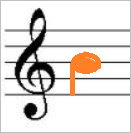 .
.
.
.
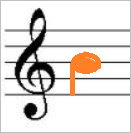 .
.
.
.
.
.
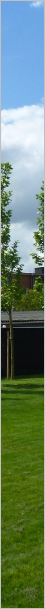 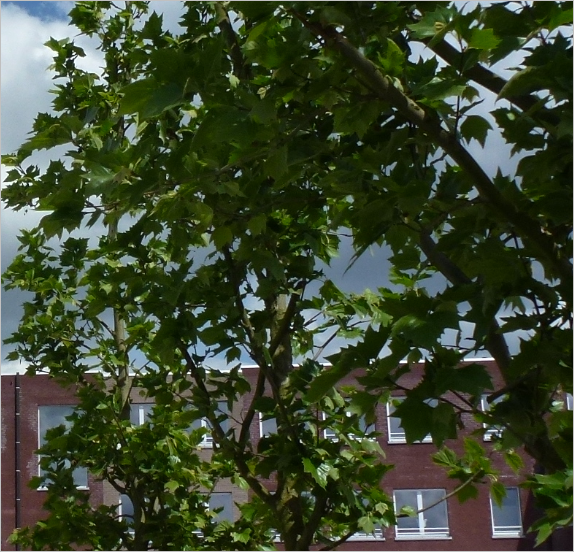 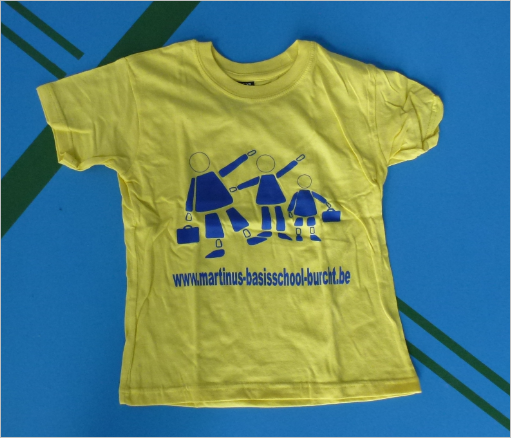 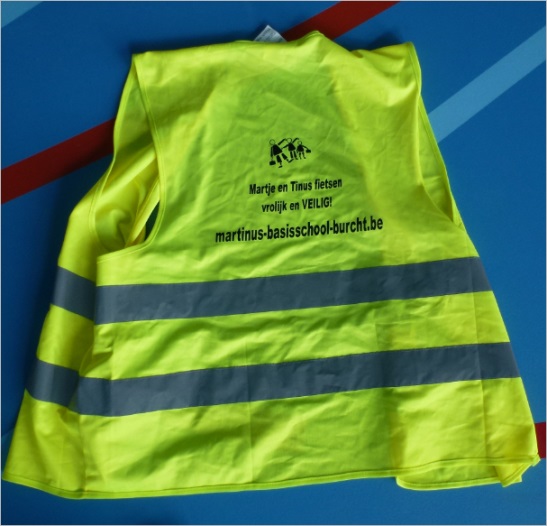 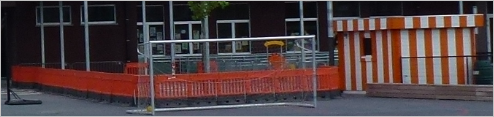 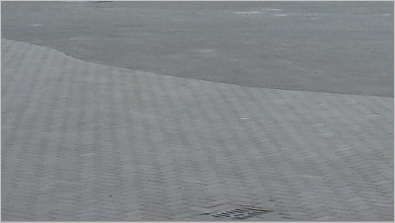 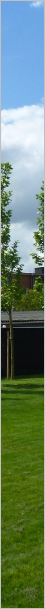 Het is er 
blauw
wit                        grijs
zwart 
groen 
en 
geel
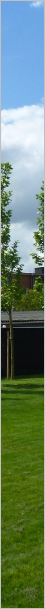 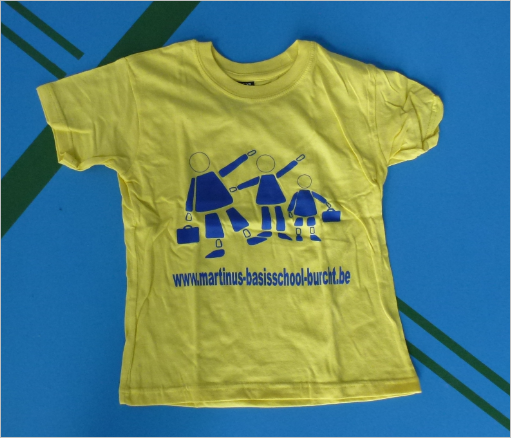 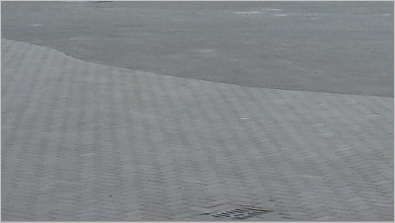 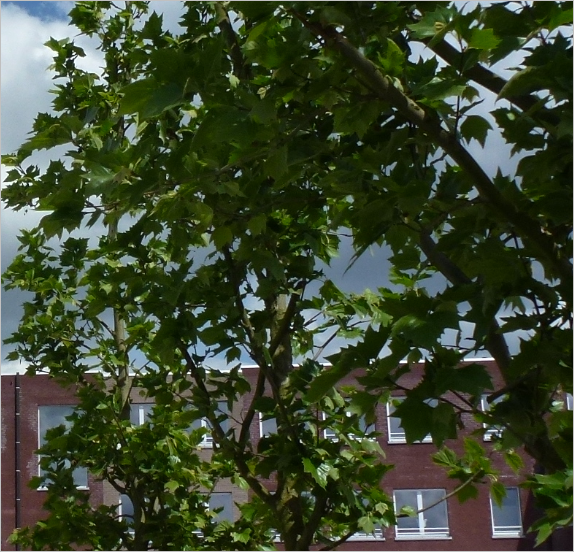 Fluo is er 
ook









en hier en daar wat rood.
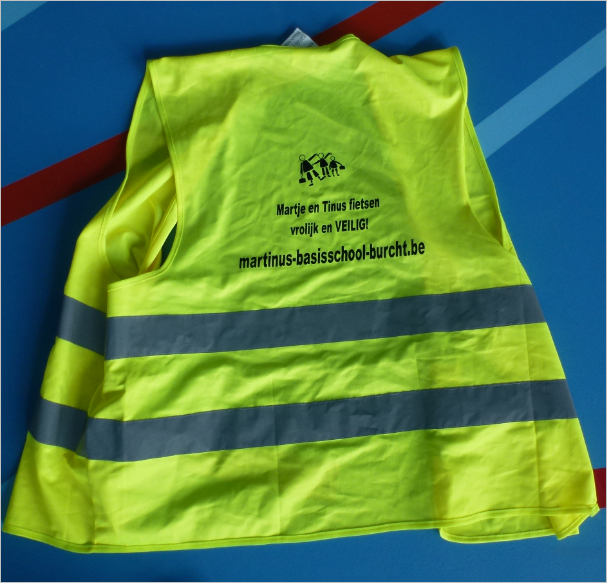 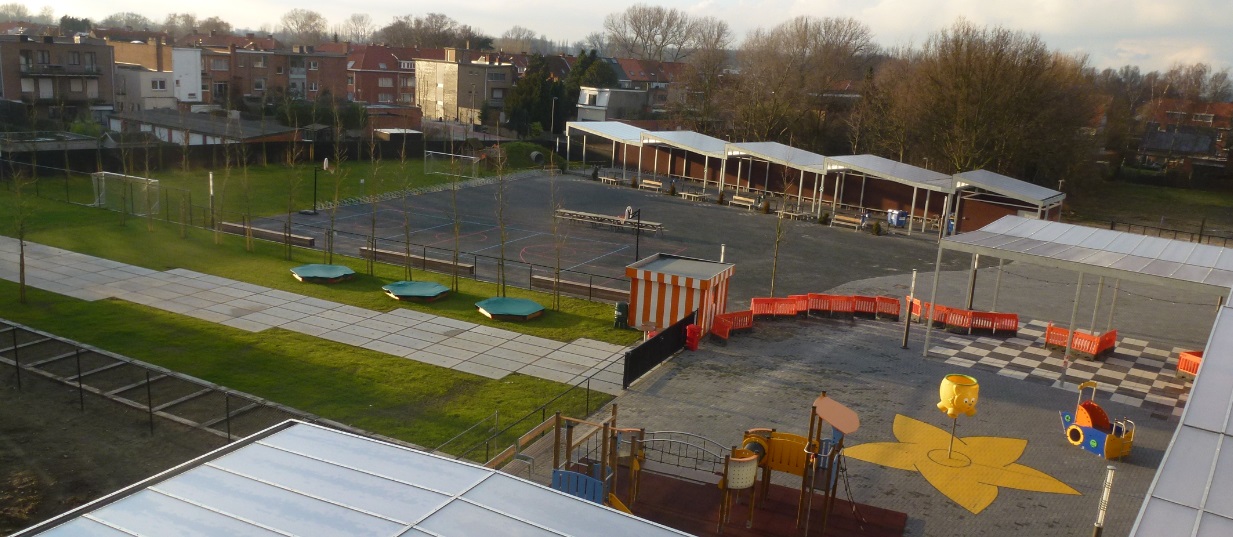 Het is er G R O O T !
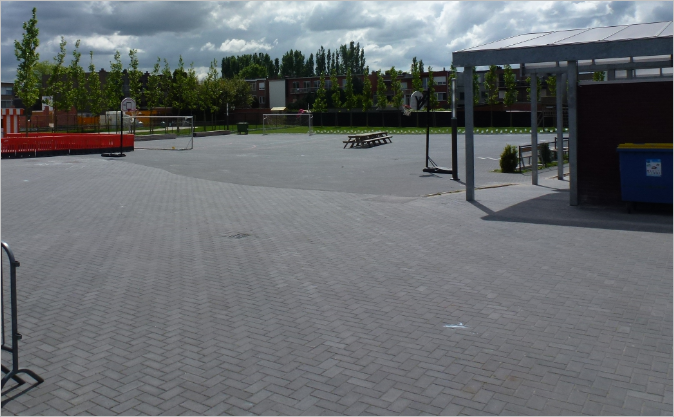 Heel G R O O T !
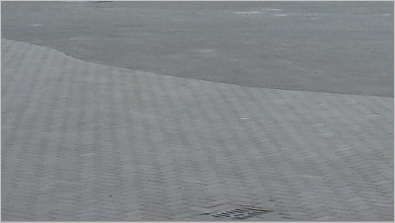 En zonder veel franje zijn we ook een beetje
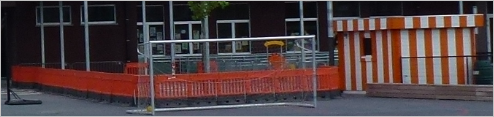 Het is er goed, leuk en fijn.






Wie zou
 niet van
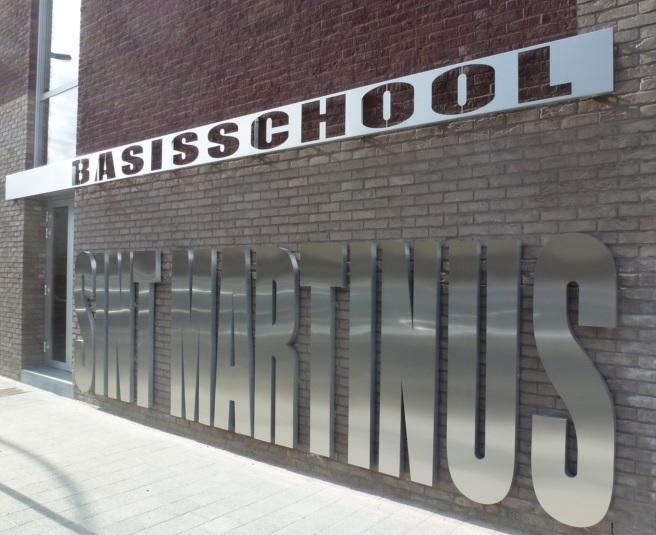 willen zijn?
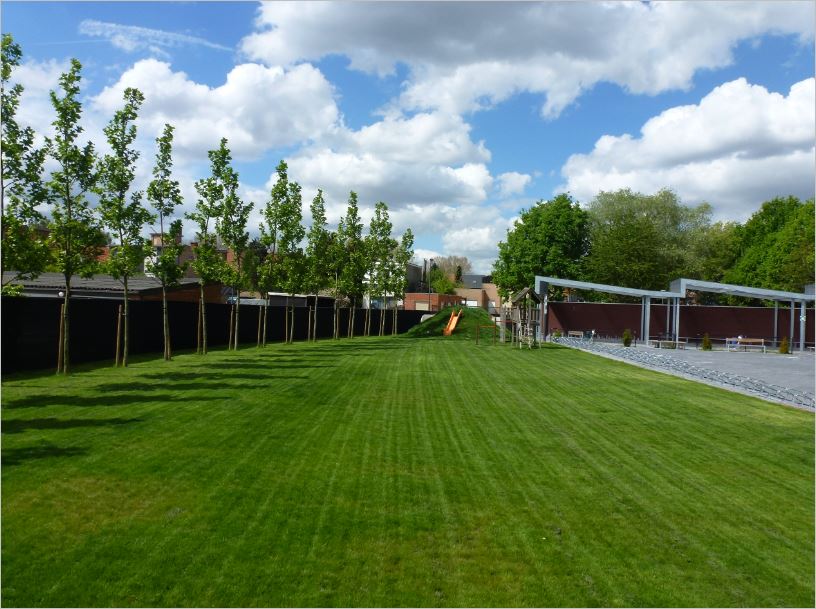 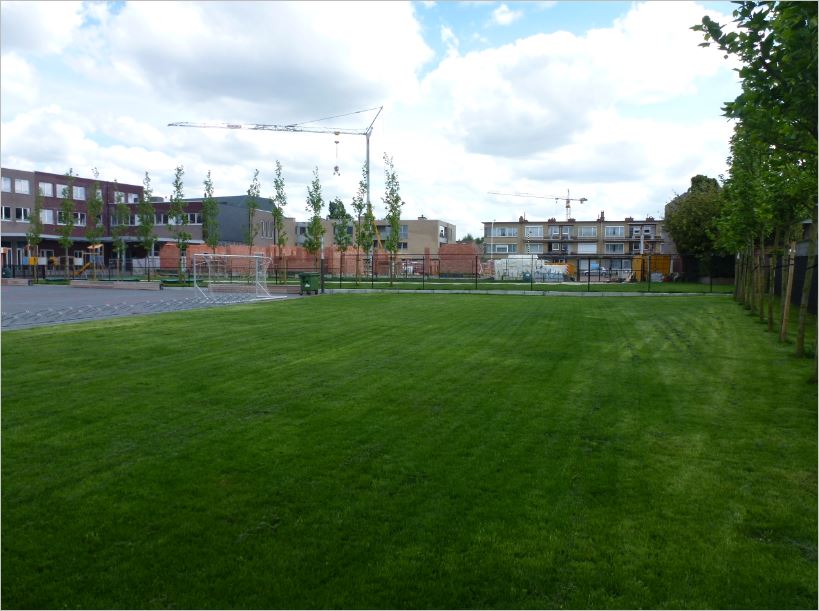 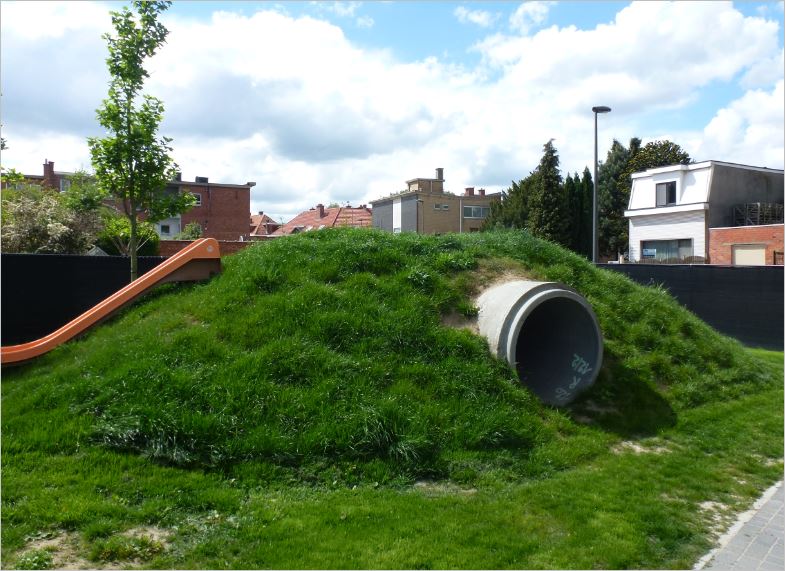 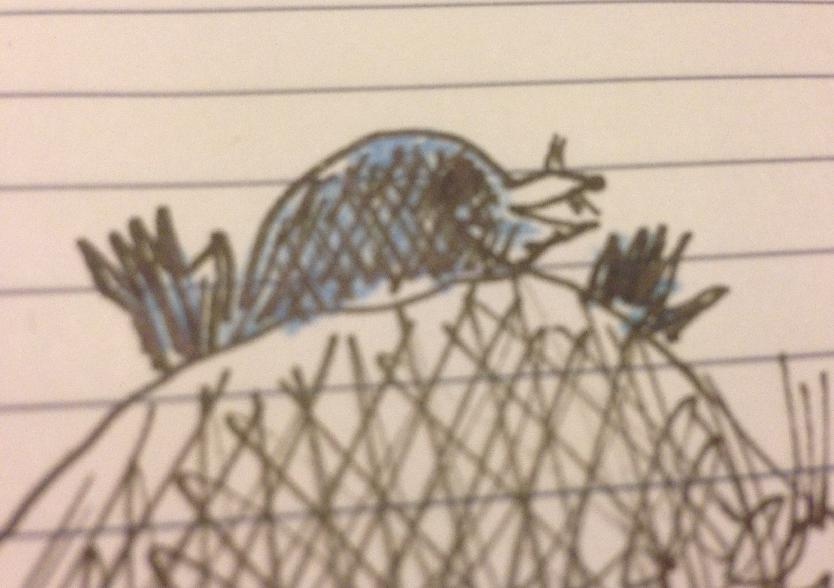 Onder de grond, onder de grond, daar woont de mol in zijn jasje van bont.
Graaft er een gang, tien meter lang, zand op zijn snuitje en zand op zijn wang.
Eet er een bol, eet er een knol, molletje eet er zijn buikje wel vol.
Draagt nooit een vest, net als de rest. Nee, in zijn bontjas voelt hij zich het best
Molletje kan bijna niet zien. Dat is toch gevaarlijk misschien. Molletje, straks stoot je je kop! Zet voortaan altijd je bril maar op.
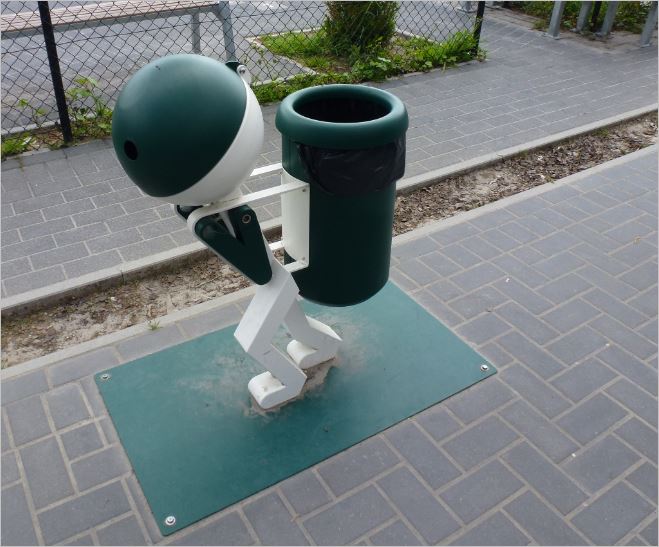 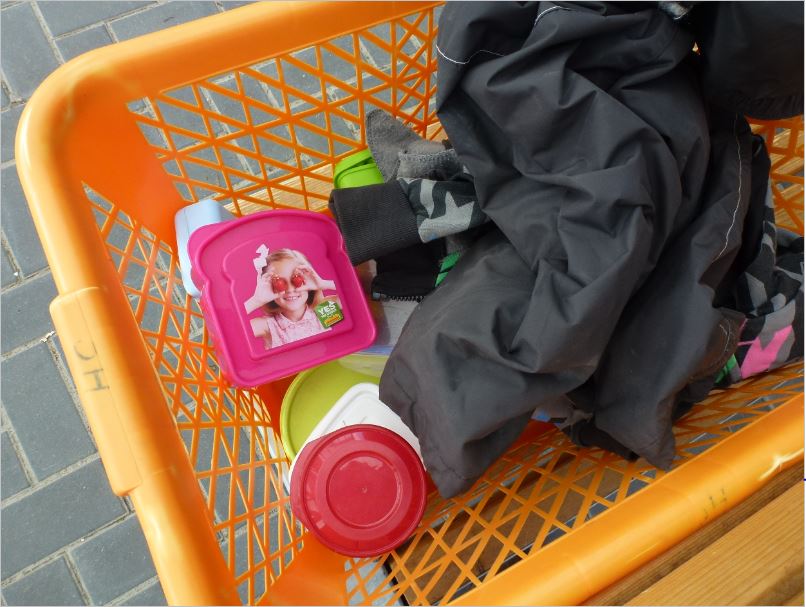 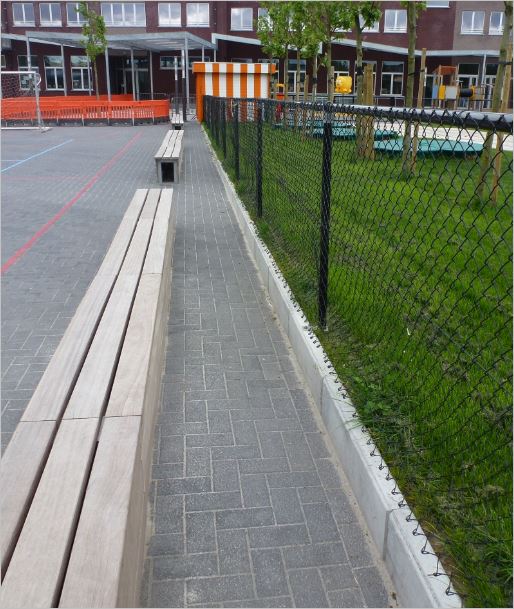 !
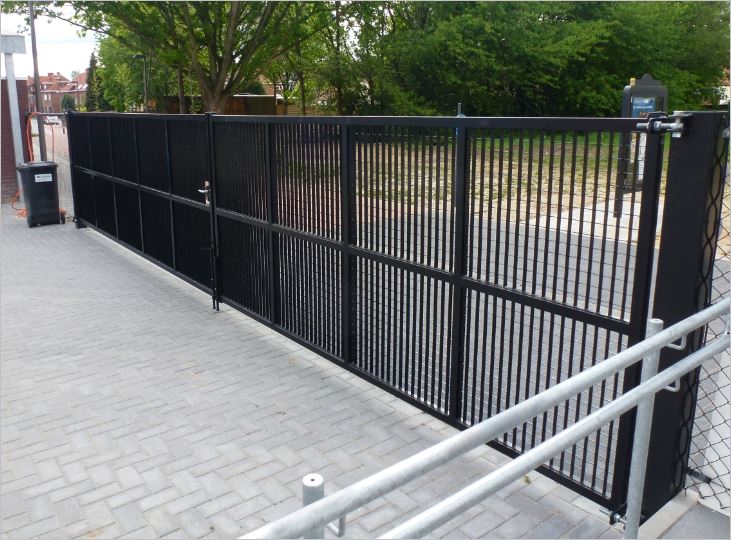 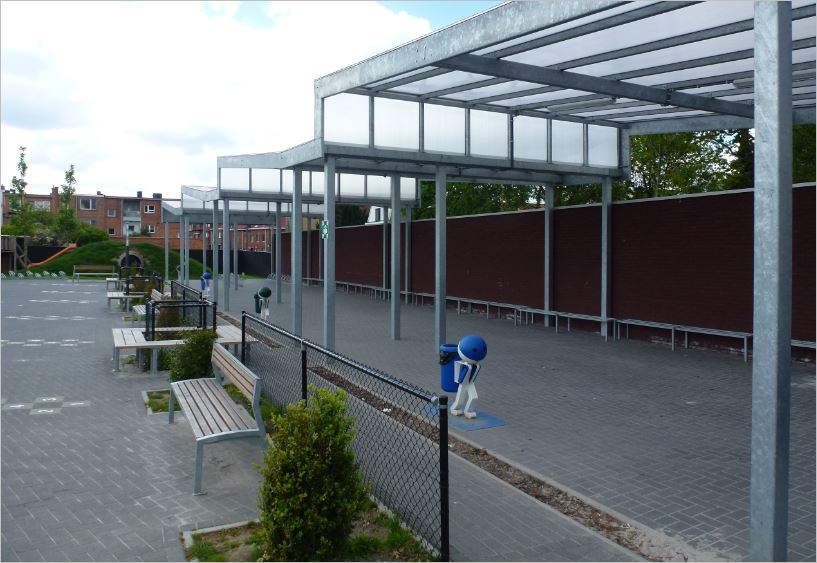 De stoker en de machinist,die hebben de trein,die hebben de trein.De stoker en de machinistdie hebben de trein gemist.
Ze dronken samen op de stoepeen kommetje heeeen kommetje hee.Ze dronken samen op de stoepeen kommetje hete soep.
Precies om zeven over elf,daar reed me de trein,daar reed me de trein.Precies om zeven over elf,daar reed me de trein vanzelf
De mensen schreeuwden overluid:“We willen er gauw,we willen er gauw,”De mensen schreeuwden overluid:“We willen er gauw weer uit!”
En als die trein niet stil wil staanDan rijdt ie van aDan rijdt ie van aEn als die trein niet stil wil staanDan rijdt ie van avond nog!
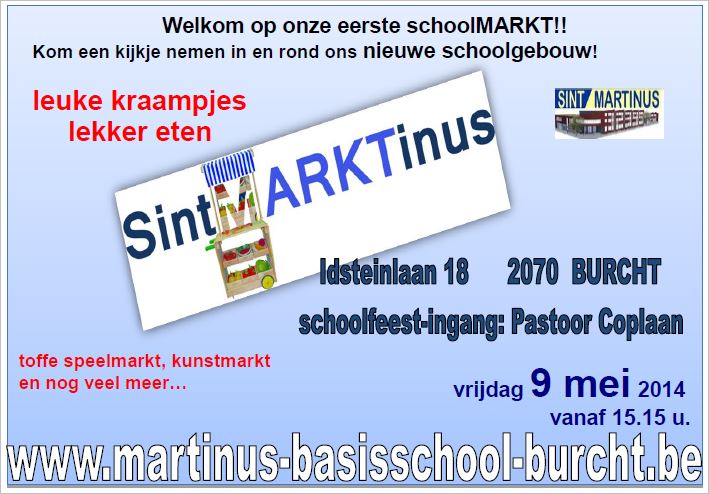 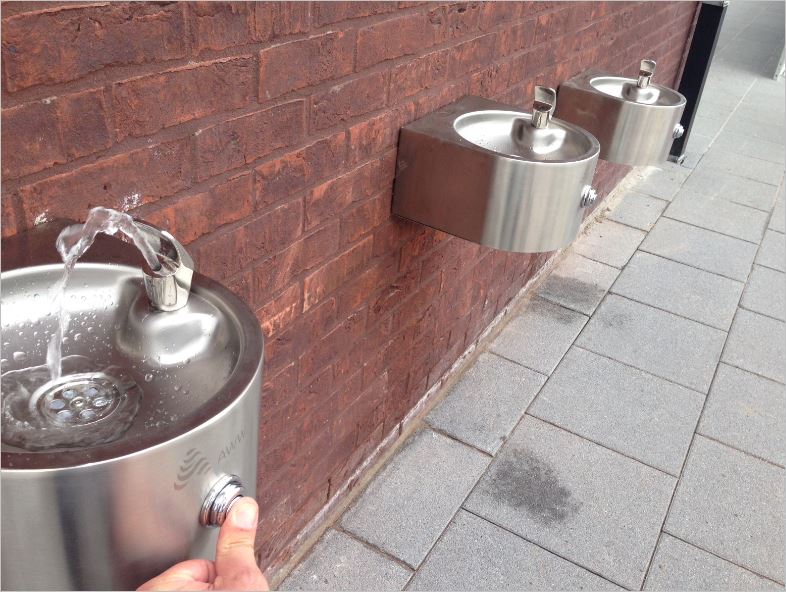 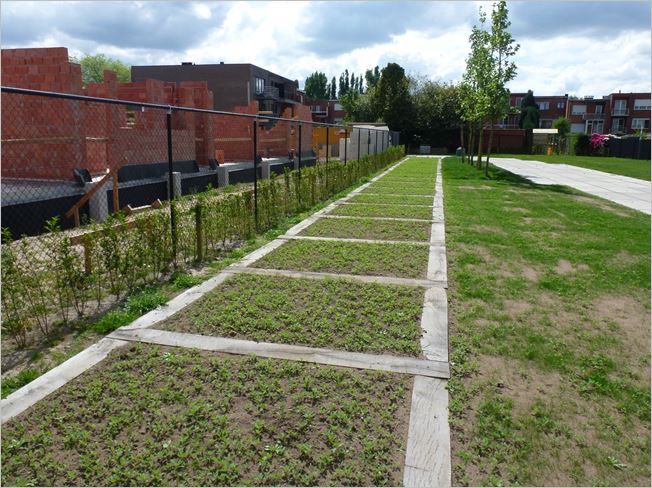 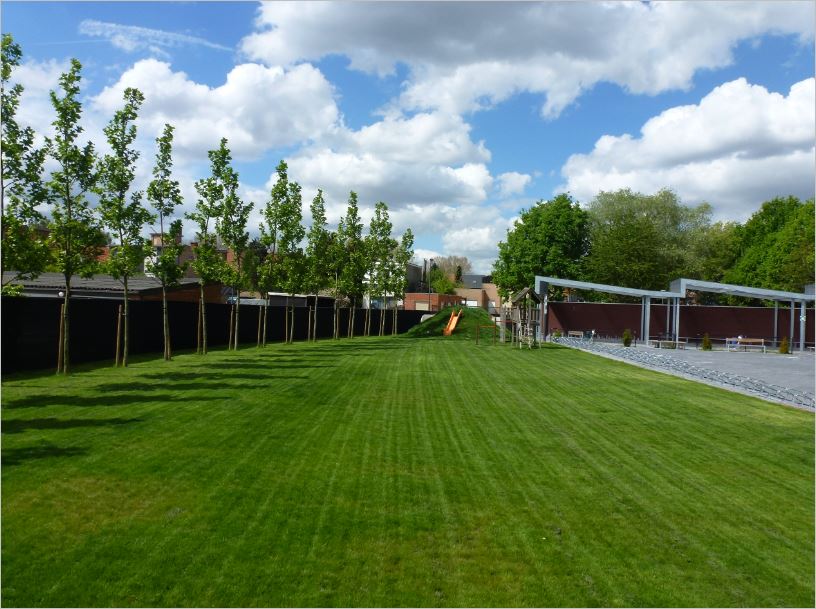 Aan allen een
prettige school(feest)week
;-)